Inhalant Anaesthetics
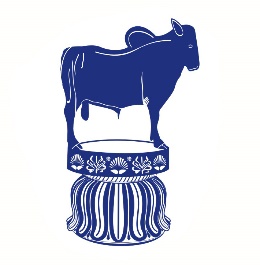 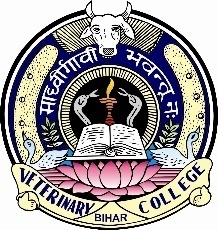 Dr.Kumari AnjanaAssistant ProfessorDeptt. of Veterinary Pharmacology & Toxicology
Bihar Veterinary College, Bihar Animal Sciences University, Patna
INHALATIONAL ANAESTHETICS
MAC:  MAC is the minimum alveolar concentration; the lowest concentration of the inhalant anesthetic in pulmonary alveoli in producing immobility due to surgical incision in 50% of the individuals. 
It is the measure of potency of inhalation anaesthetics. 
The anaesthetic potency of an inhaled anaesthetic is inversely related to MAC. 
Potency = 1/MAC; i.e. an agent having low anaesthetic potency will have a high MAC value and vice-versa.
INHALATIONAL ANAESTHETICS contd…
Classification of Inhalational  Anaesthetics:

Gaseous agents: 
	Nitrous oxide and Cyclopropane.

Volatile liquids: 
	Methoxyflurane, Halothane, Ether, Chloroform, 	Enflurane, Isoflurane, Desflurane, Sevoflurane.
Blood: Gas Partition Coefficient: 
The blood/ gas solubility is a measure of the speed of anaesthetic induction, recovery and change of anaesthetic levels.
 Lower the blood/ gas partition coefficient, the more rapid the anaesthetic induction or rate of change of anaesthetic level in response to a stepwise change in anaesthetic delivery.
Oil: Gas Partition Coefficient: 
A measure of fat solubility, determines the potency of an anaesthetic and also influences the kinetics of its distribution in the body, the main effect being that high lipid solubility delays recovery from anaesthesia.
Volatile Anaesthetics
Enflurane
A colorless, pungent, nonflammable volatile liquid, chemically related to methoxyflurane.
 The most frequently used potent anaesthetic in human surgery. 
It is classified as a convulsive anaesthetic (epilepsy like seizures; disscociative-cataleptic anaesthesia). 
Its MAC for horse is 2.12%.
It causes CNS excitation in dogs causing muscular twitching (face, neck,  limb and abdomen) if diazepam preanaethesia is not given. 
In comparison to halothane this does not sensitize heart to catecholamine’s and has more depressant action on respiration and better muscle relaxation.
Isoflurane
Though an isomer of enflurane does not cause CNS excitation. 
It is about one and half times more potent than enflurane
 MAC 1.3%.
 It provides satisfactory skeletal muscle relaxation (synergistic neuromuscular blockade with curariform agents).
Chloroform
It is replaced by other safer anaesthetics, sometimes used for euthanasia.
 Its use is associated with risk of death of the animal during induction, prolonged anaesthesia and during post-anaesthetic period. 
During induction majority of deaths occur due to direct toxic effect on heart. 
During stage I the animal tries to avoid inhaling chloroform vapours by temporary breath-holding, which is followed by reflex deep breathing taking a high concentration of chloroform vapours into lungs, from there through pulmonary veins into the heart, causing ventricular fibrillation and/or cardiac arrest. 
Cardiac toxicity may be avoided by proper premedication (sedatives) and slow administration of chloroform. 
Prolonged surgical anaesthesia may cause respiratory failure due depression of medullary respiratory centre. 
exposure to air and light chloroform gets oxidized to phosgene gas (a marked lung irritant). 
Phosgene formation is prevented by adding ethyl alcohol @ 1 per cent.
Nitrous Oxide (N2O; Laughing gas)
It is discovered by joseph Priestly (1772). 
It is a colorless nonirritating and nonflammable gas. 
It causes excitement, delirium and amnesia in humans, hence the name laughing gas.
 Has very low anaesthetic potency (MAC 188 (cat) 255 (dog)%) and hence must be combined with other inhalation anaesthetics (halothane or methoxyflurone).
 It has good analgesic, but poor muscle relaxant effects. 
To avoid hypoxia, it is used in combination with oxygen (nitrous oxide 70% oxygen 25%) and other inhalation anaesthetic (0.2 – 2%).
Cyclopropane
Colorless gas with a characteristic odour. 
It can be used in small animal surgery of short duration after diluting with oxygen (4 times) through a closed circuit system.
 Morphine premedication and catechloamines are contraindicated due to marked respiratory depression and cardiac arrhythmic respectively.
 It causes adequate skeletal muscle relaxation. It forms flammable mixture with air.
Thank You